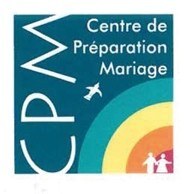 Pourquoi voulez-vous vous marier à l’Eglise ?
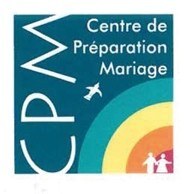 Pourquoi voulez-vous vous marier à l’Eglise ?  Avez-vous des questions sur le mariage à l’Eglise ?
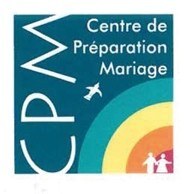